NATIONAL HEALTH POLICY
Mrs. S Elaiyarasi
Asst. Professor
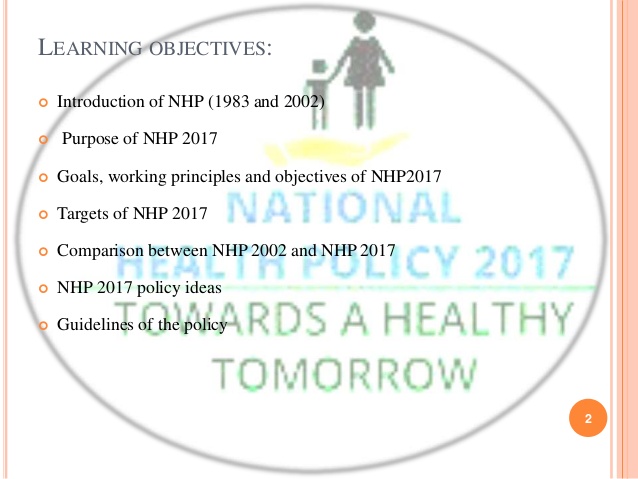 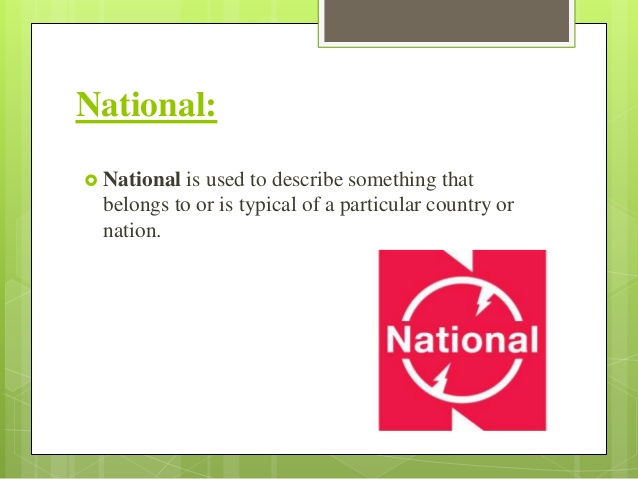 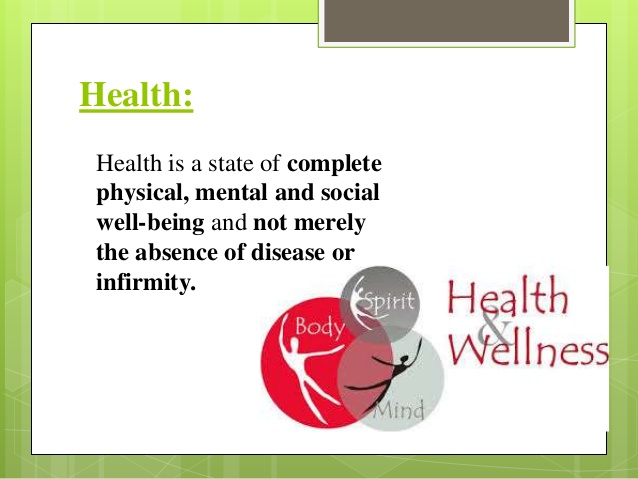 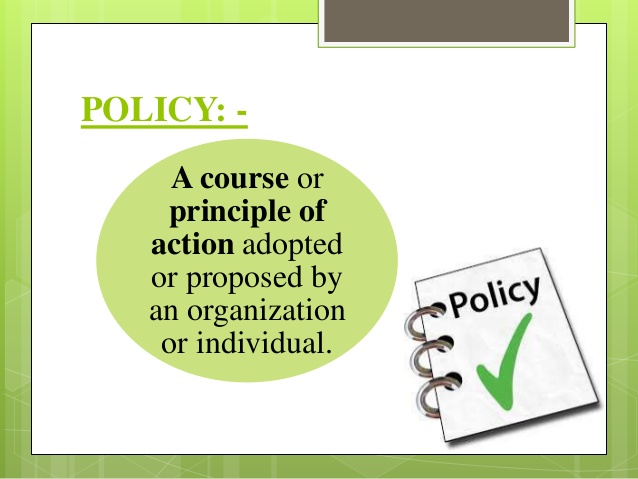 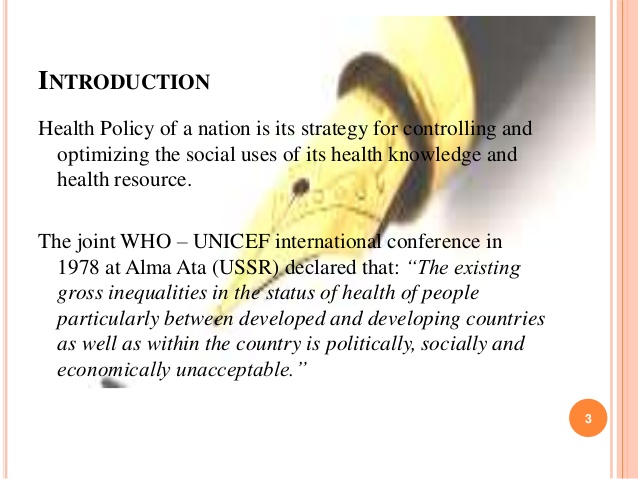 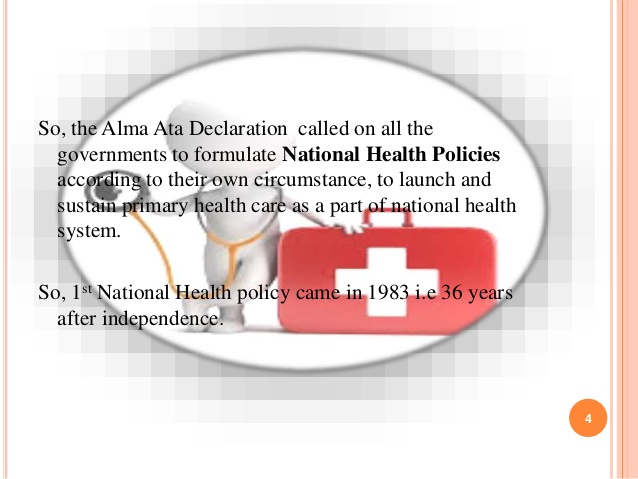 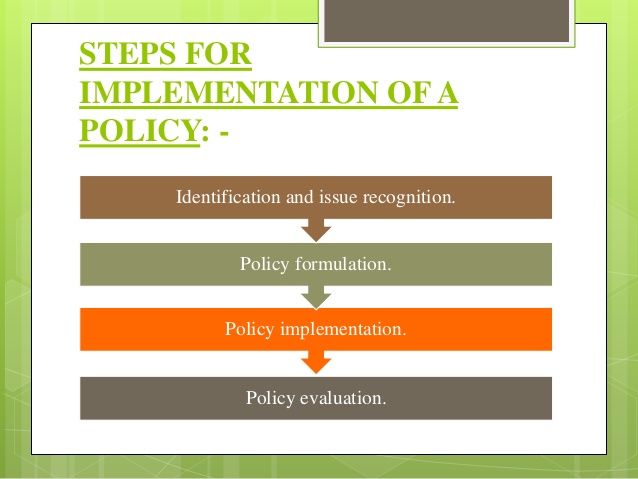 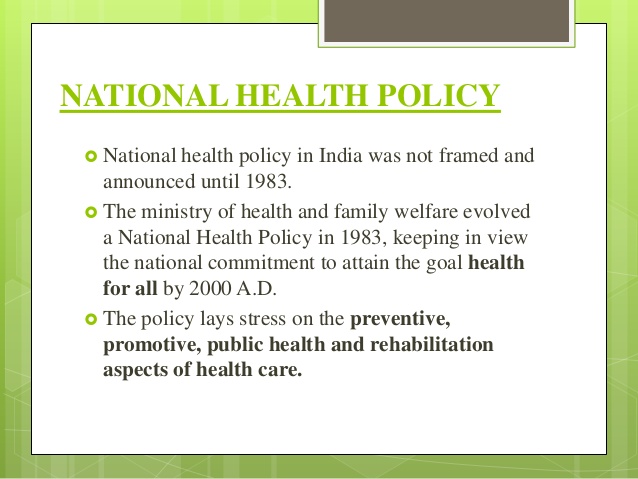 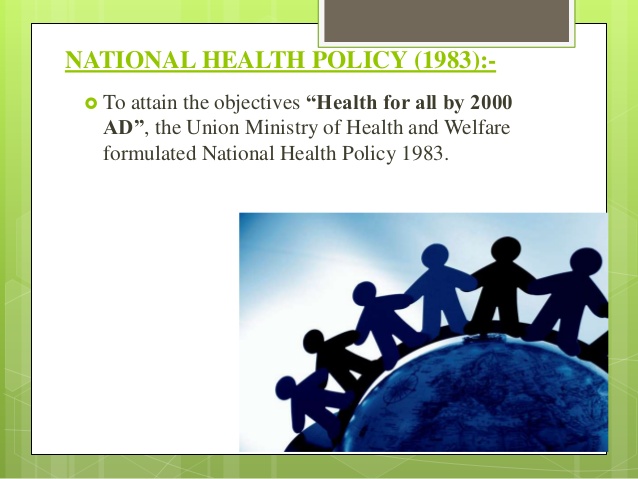 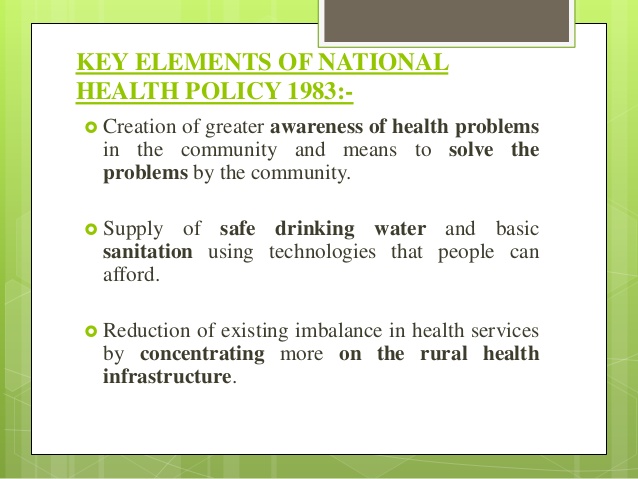 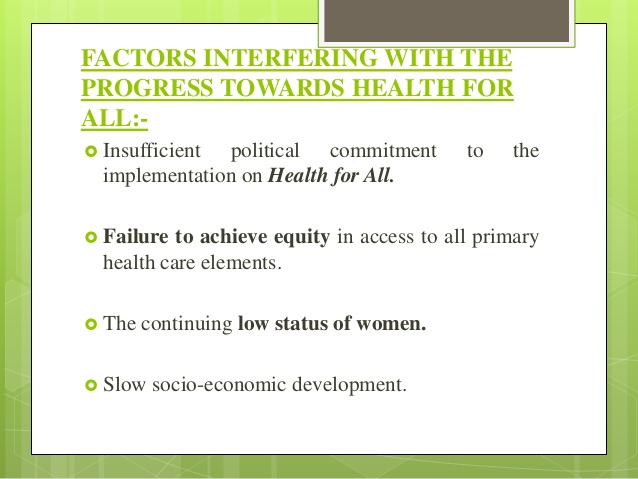 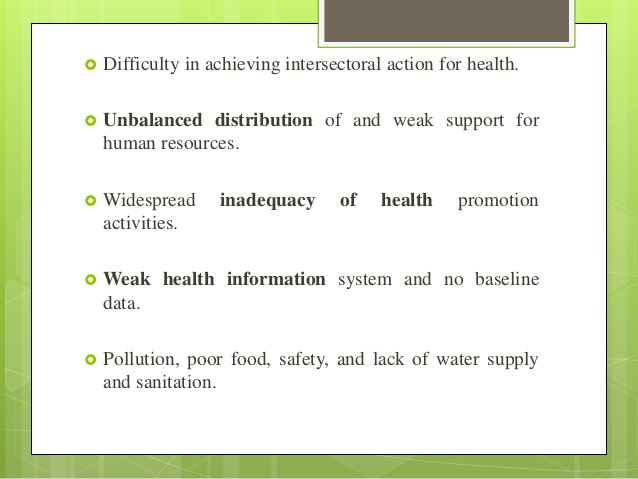 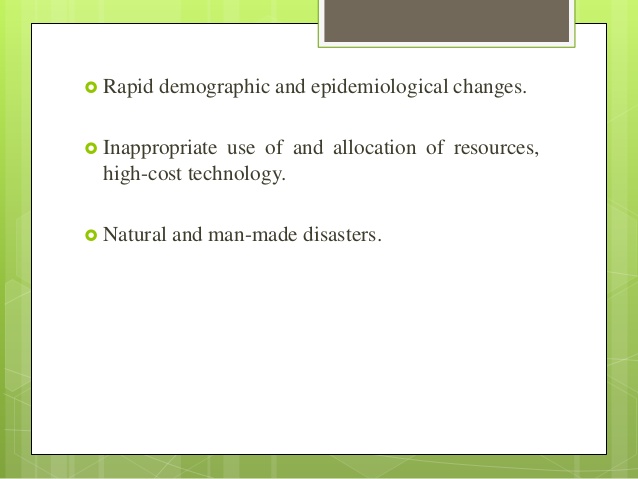 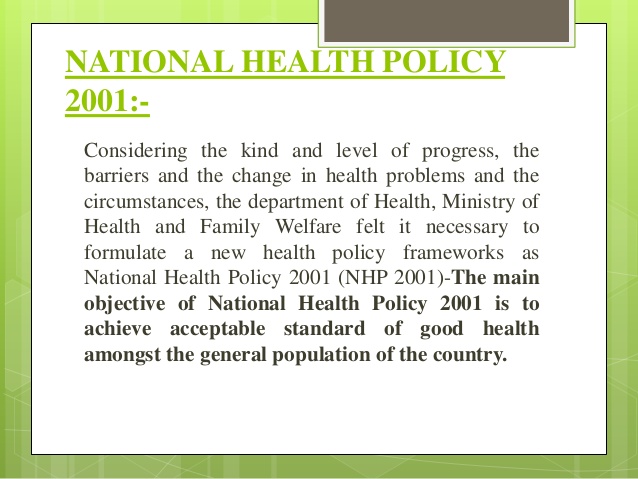 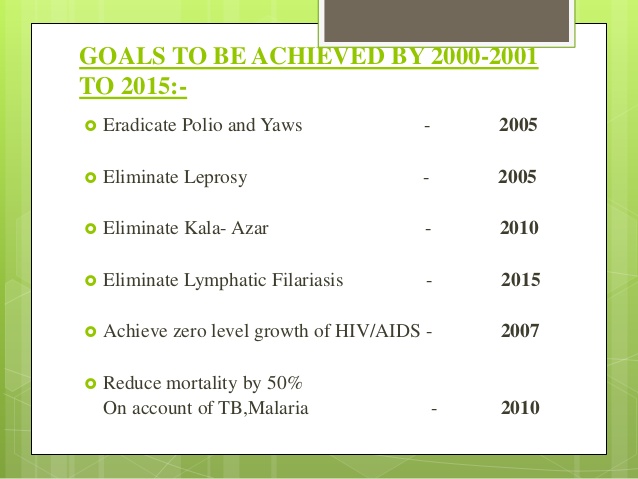 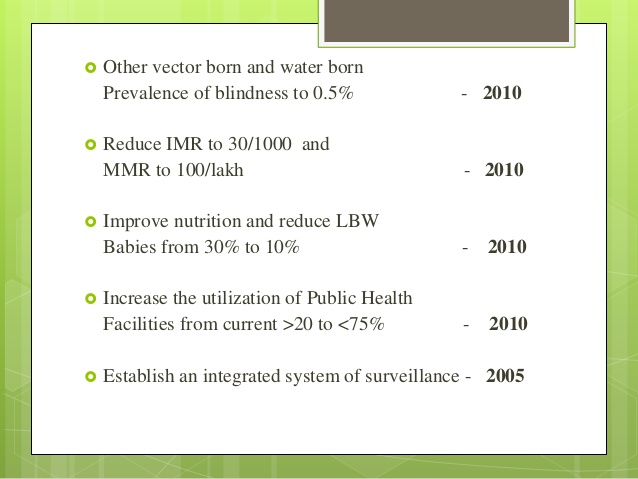 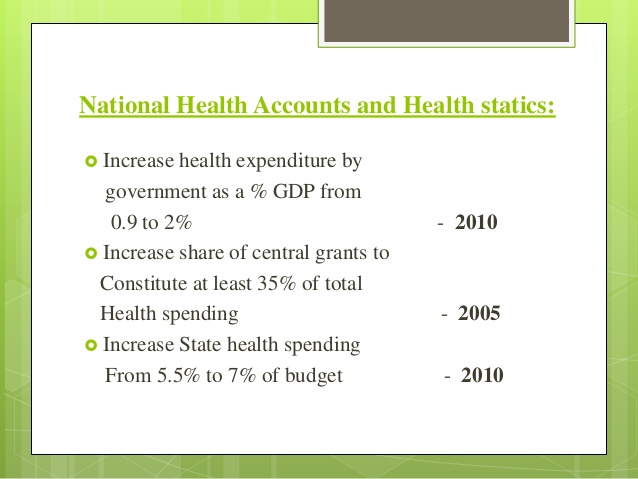 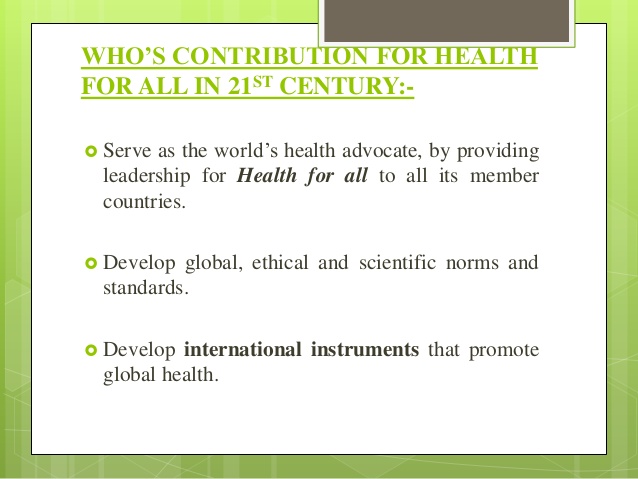 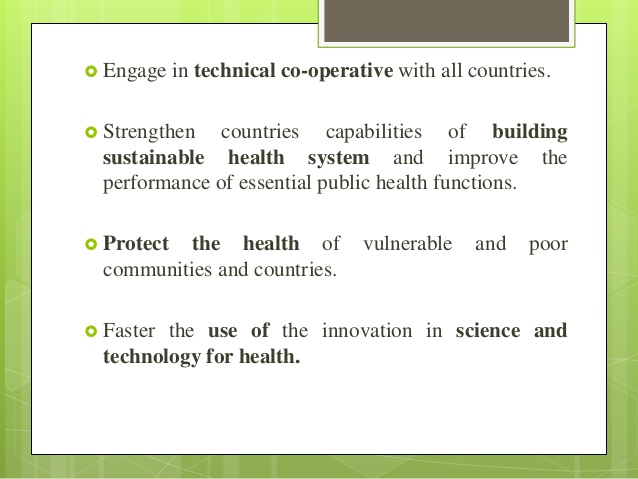 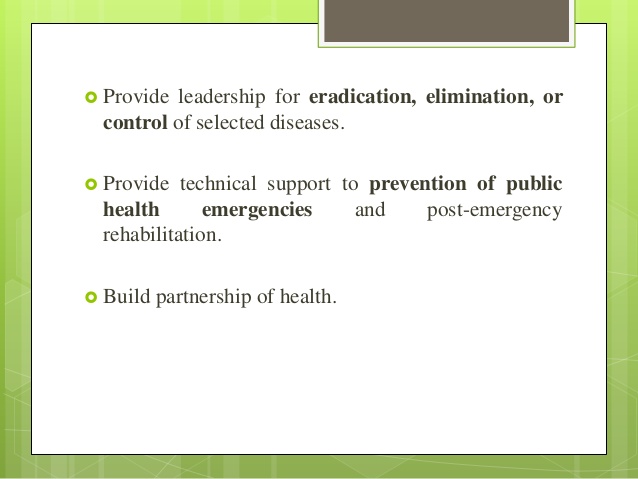 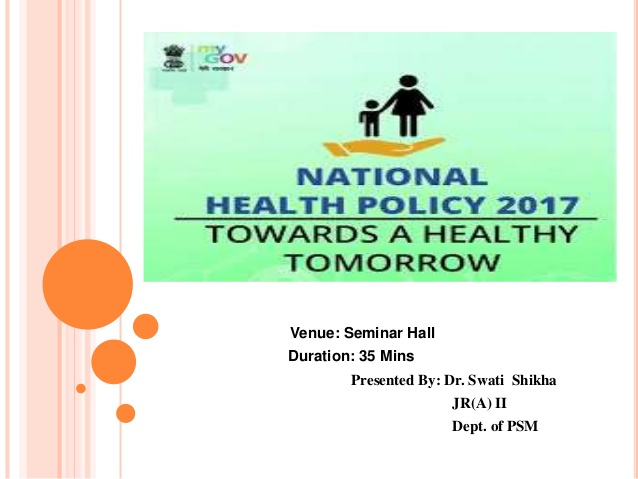 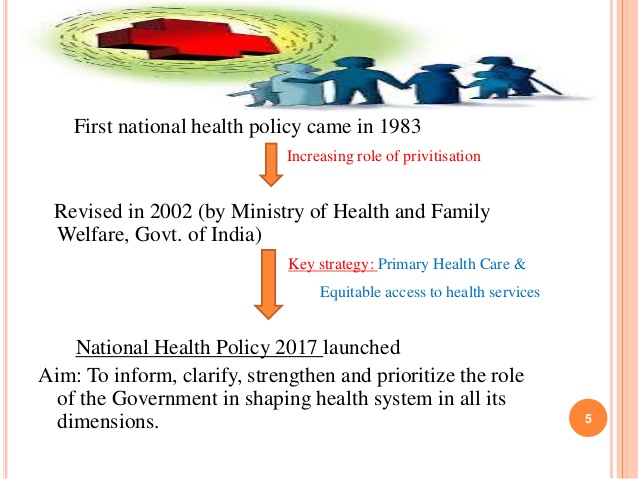 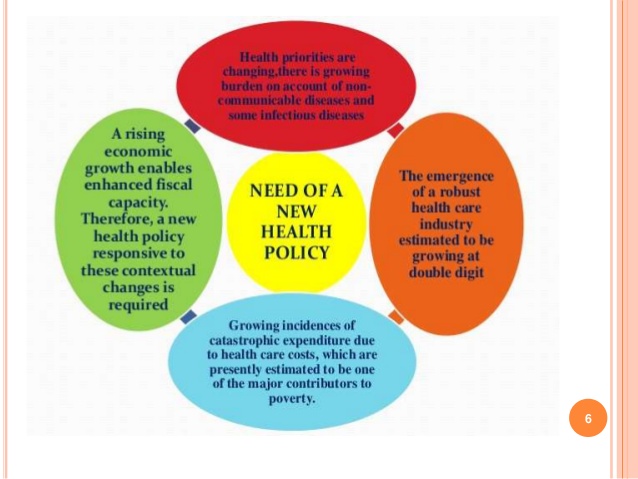 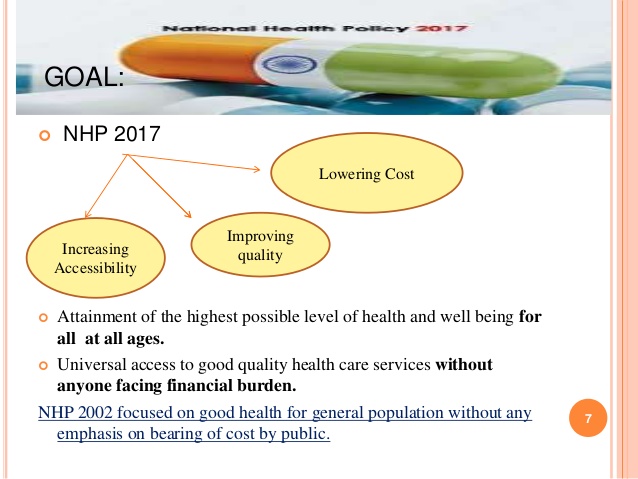 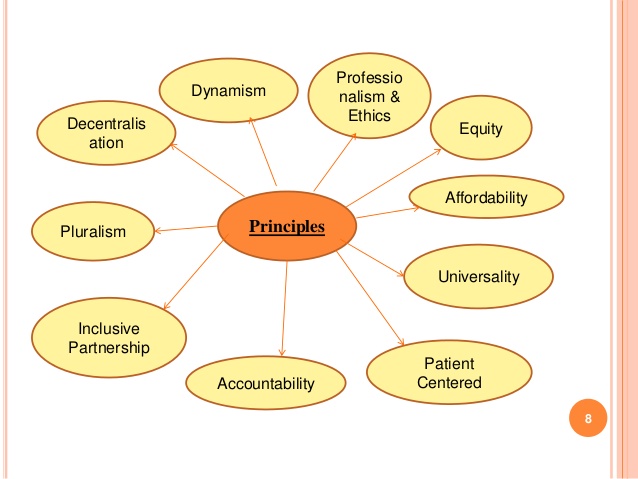 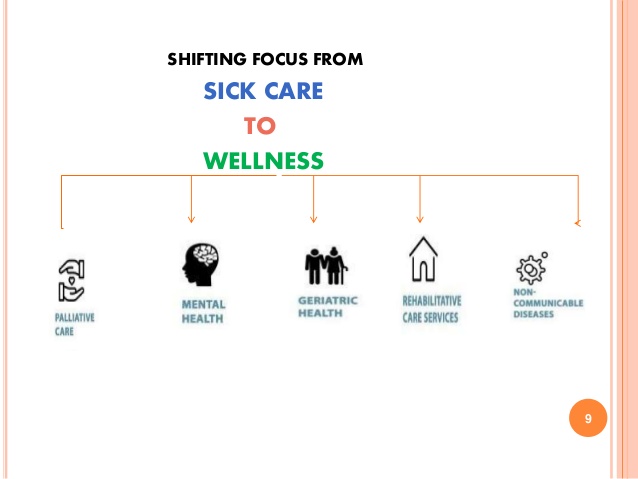 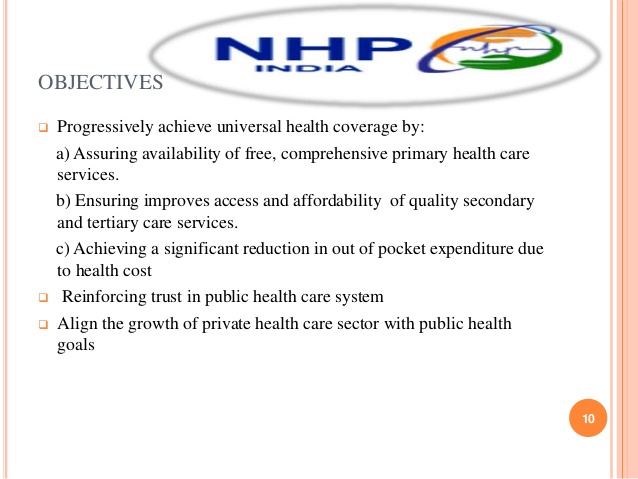 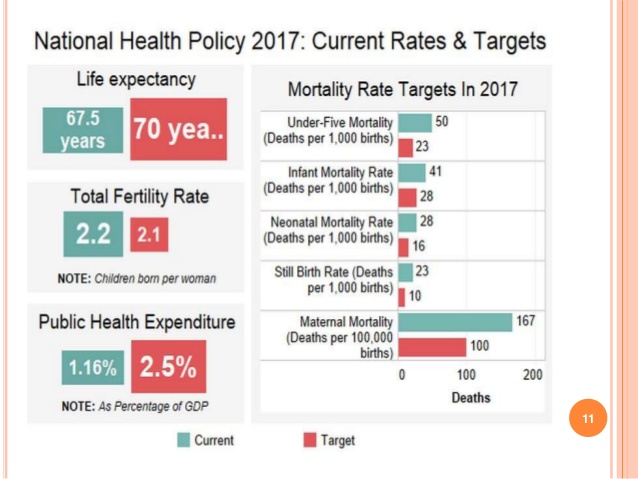 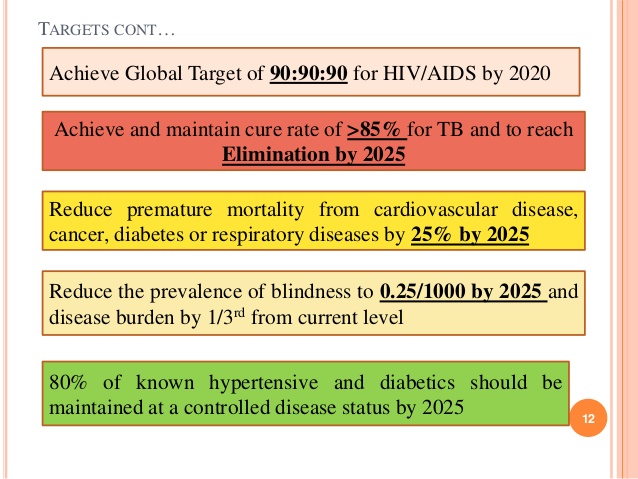 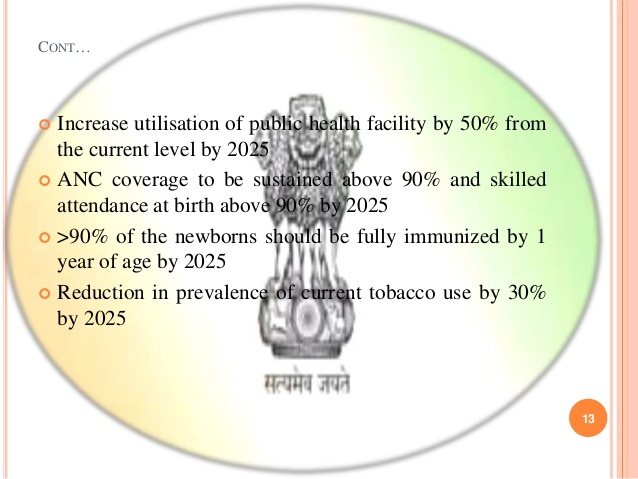 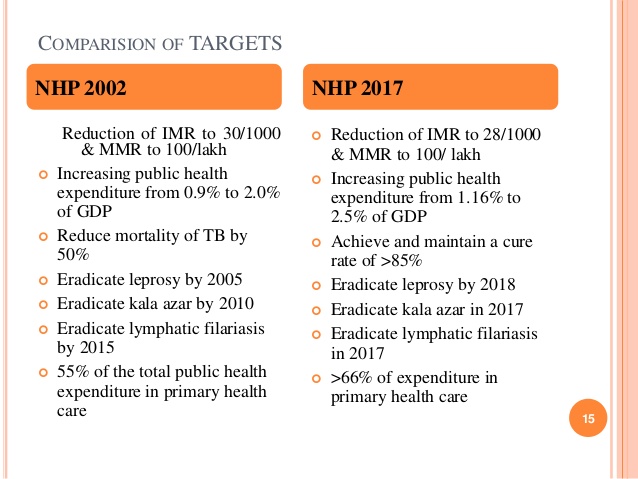 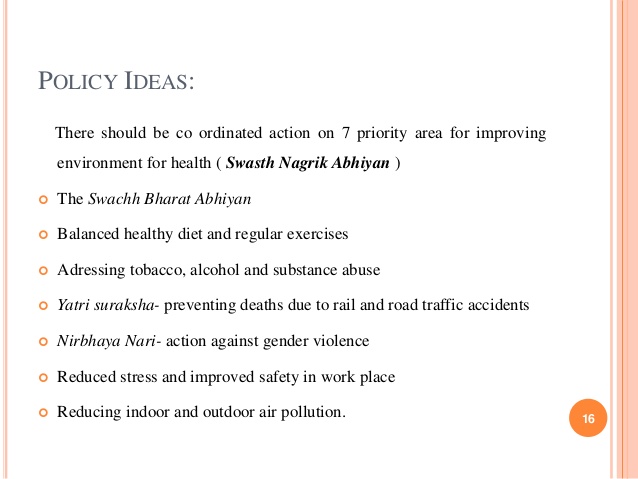 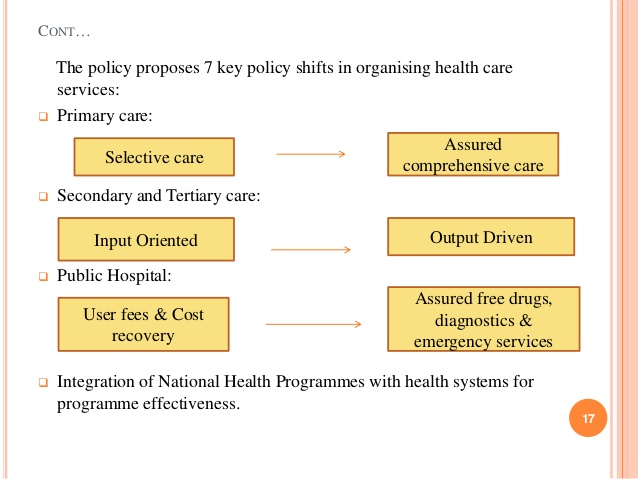 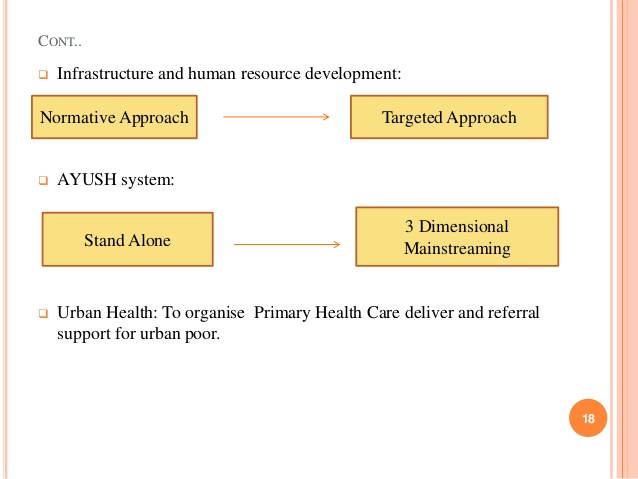 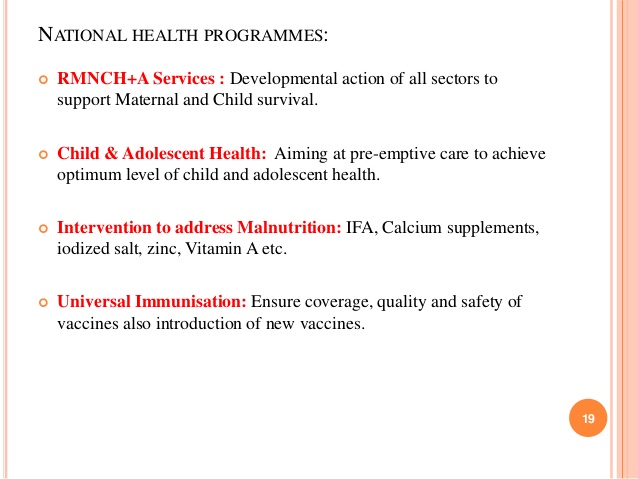 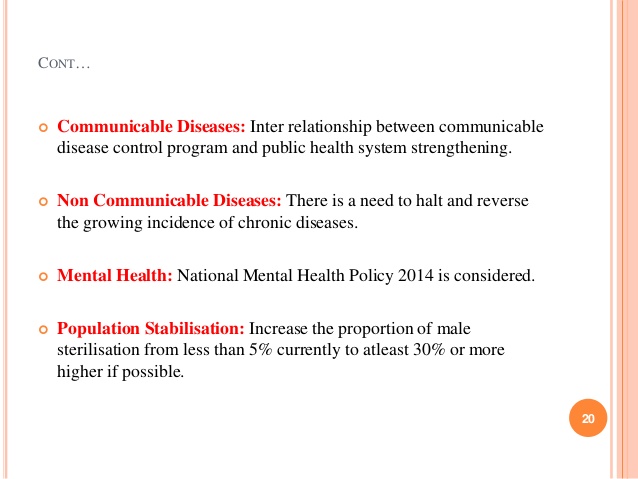 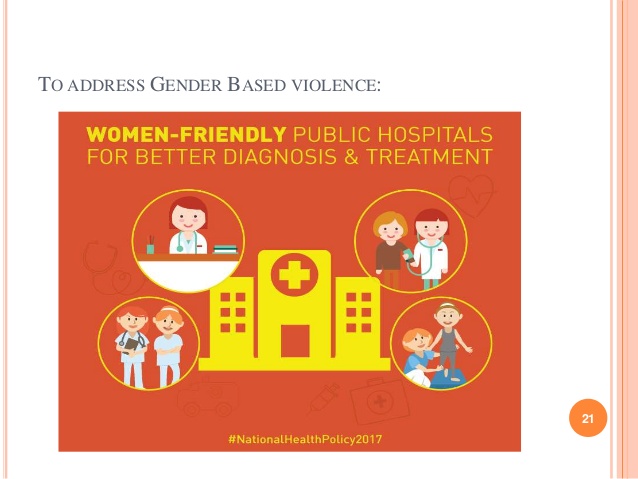 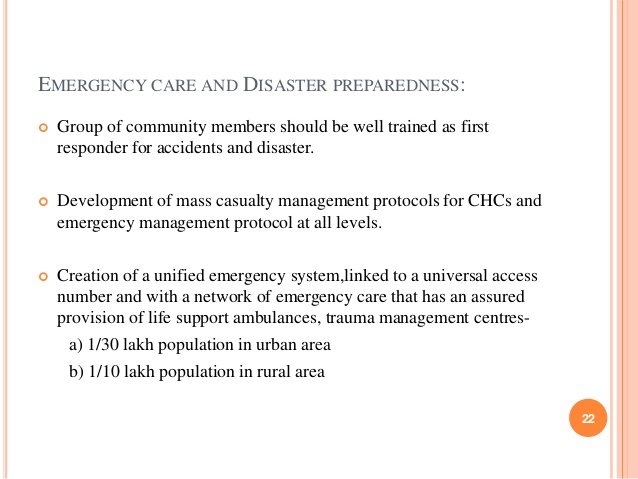 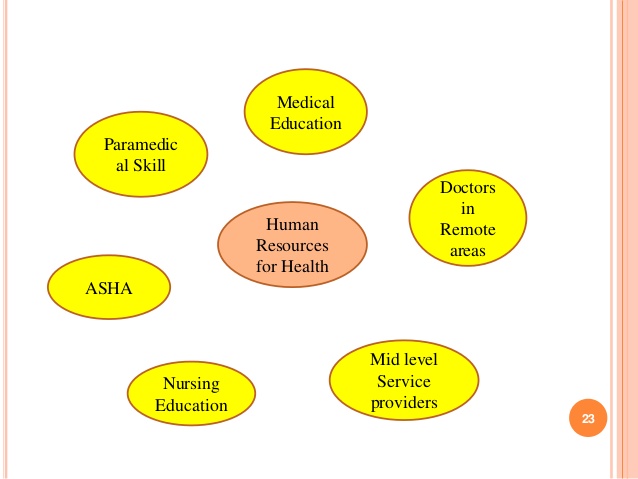 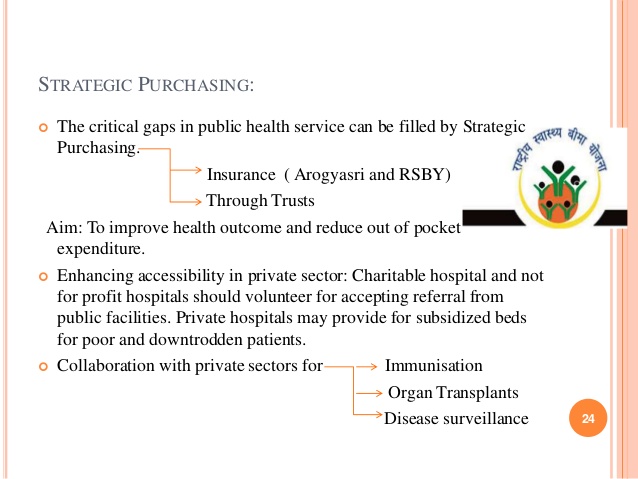 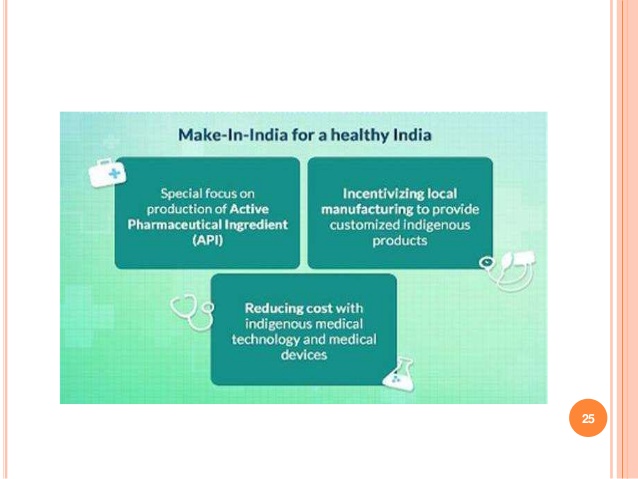 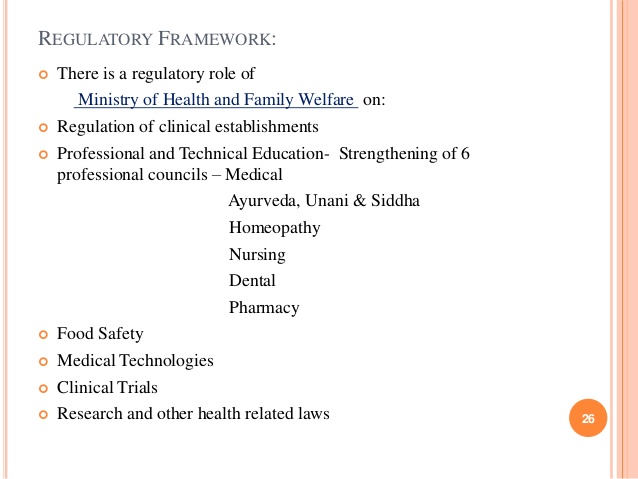 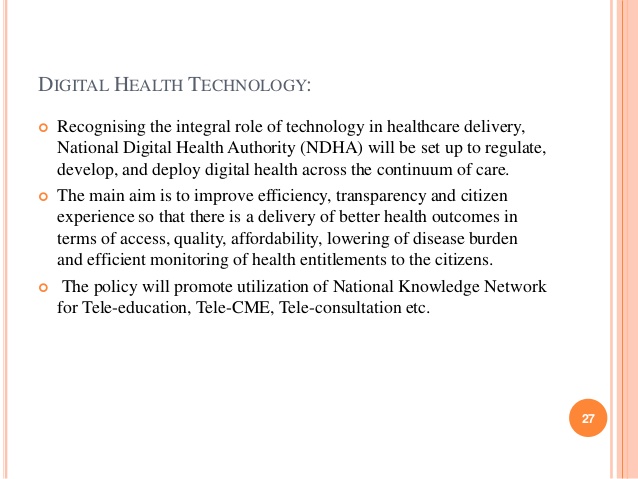 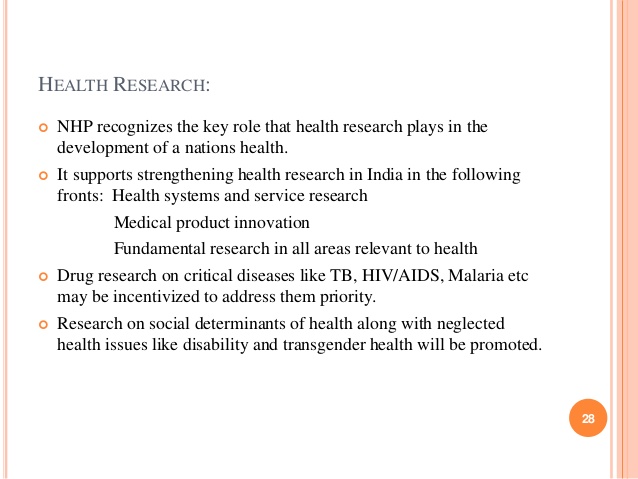 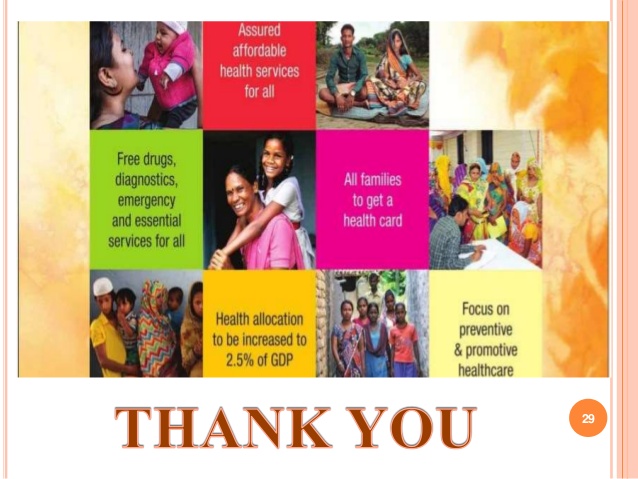